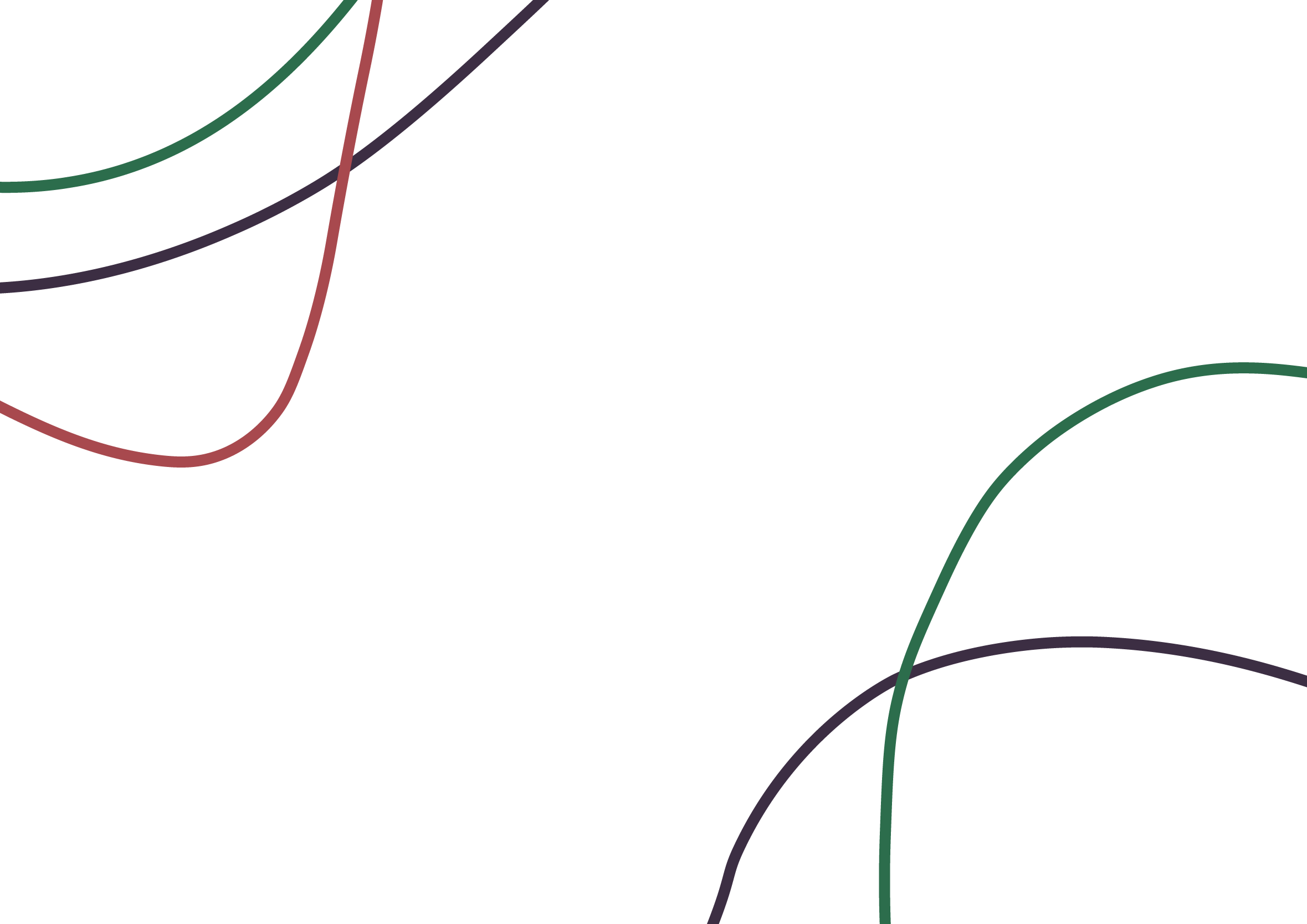 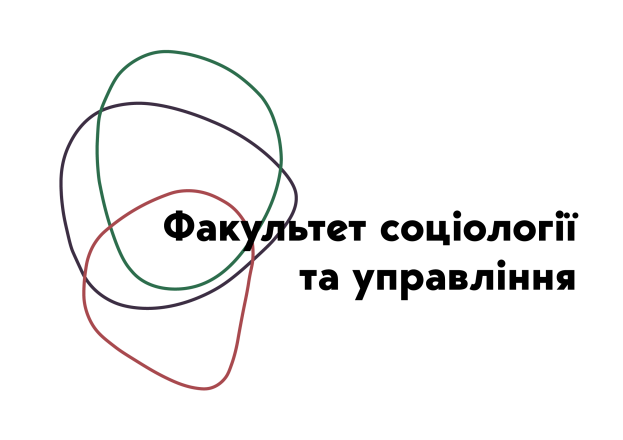 Соціологія масових комунікаційПублічний виступ
Заняття підготовлене:
кандидатом соціологічних наук,  доцентом кафедри соціології ЗНУ, членом Соціологічної асоціації України
КУЛИК МАРІЄЮ АНАТОЛІЇВНОЮ
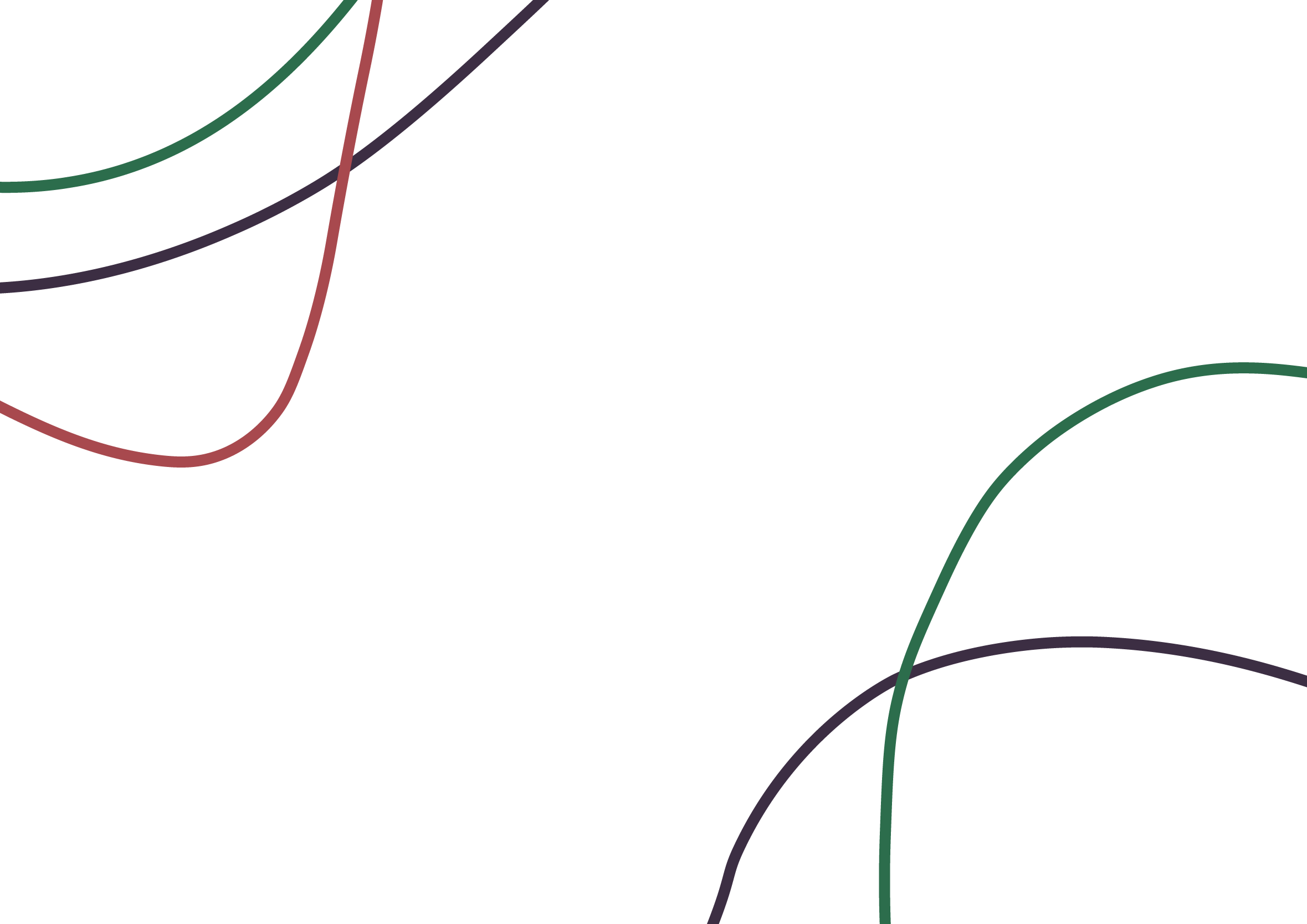 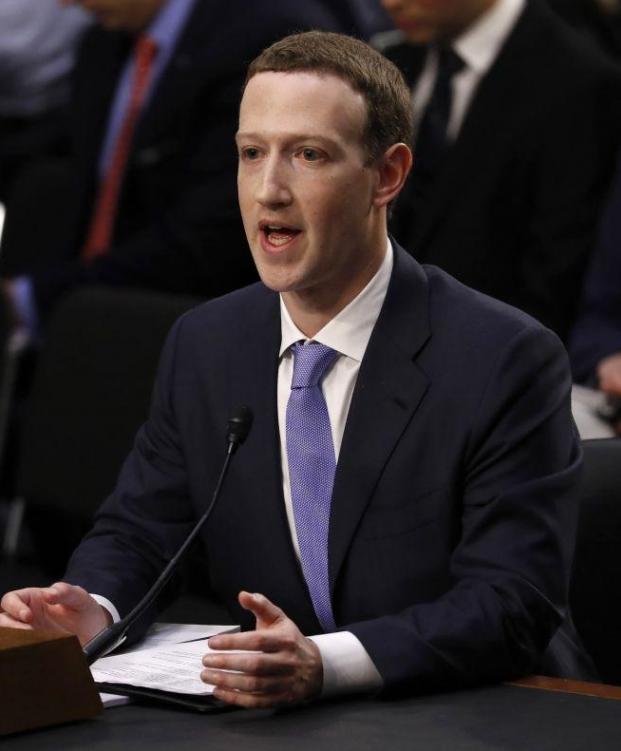 Зміст
Психологічні передумови ефективного
	 публічного виступу
2. Підготовка до публічного виступу
3. Невербальні прийоми впливу
4. Встановлення та підтримання контакту
	 з аудиторією
5. Проблеми та їх вирішення
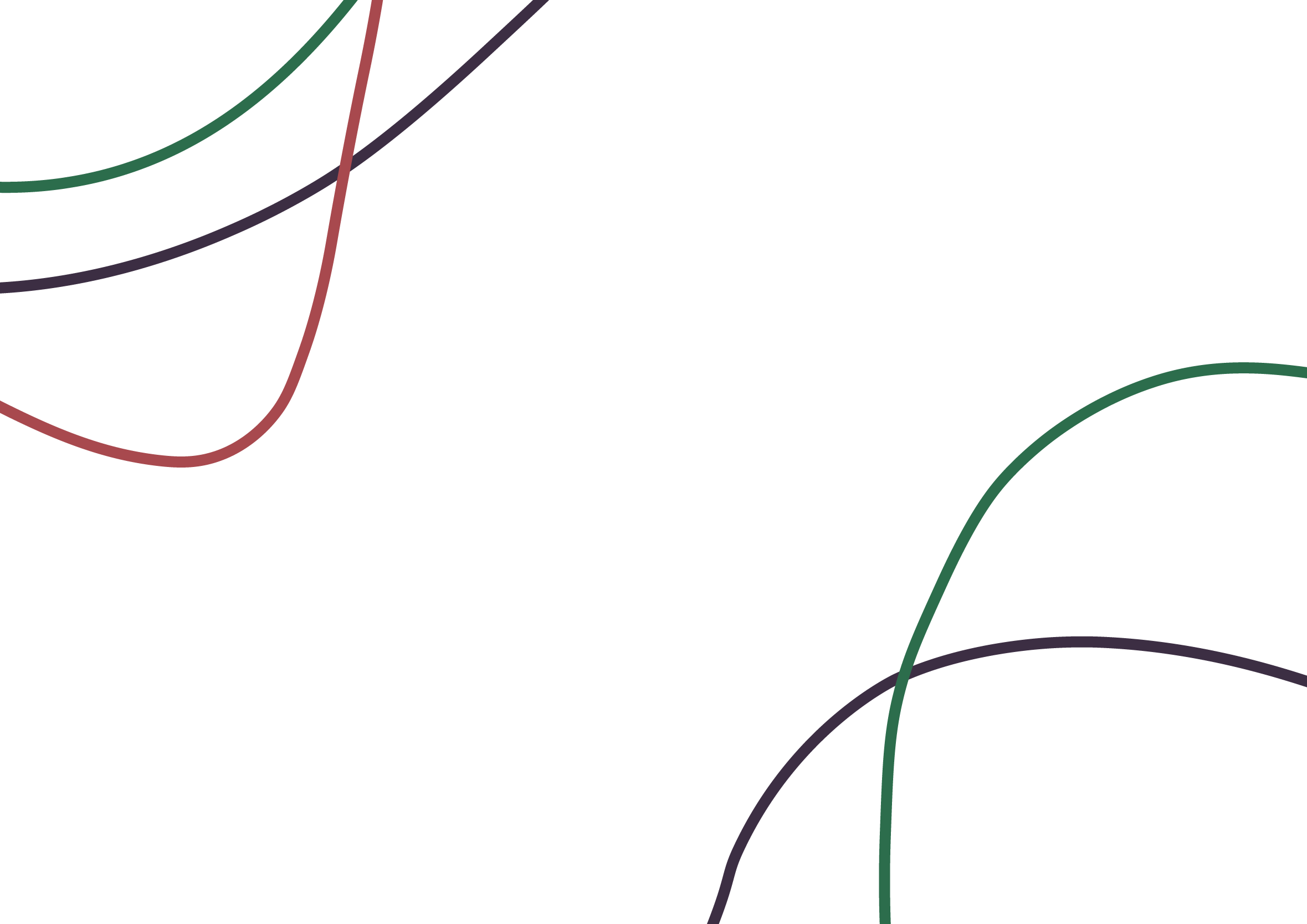 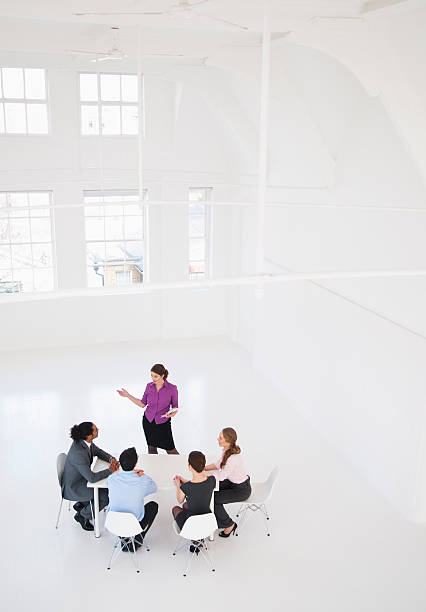 Поділіться з нами своїм власним досвідом публічних виступів:
Як і коли?
Скільки слухачів були присутні на вашому виступі?
Що саме на Вашу думку, Вам вдалося у публічному виступі
Які є резерви?
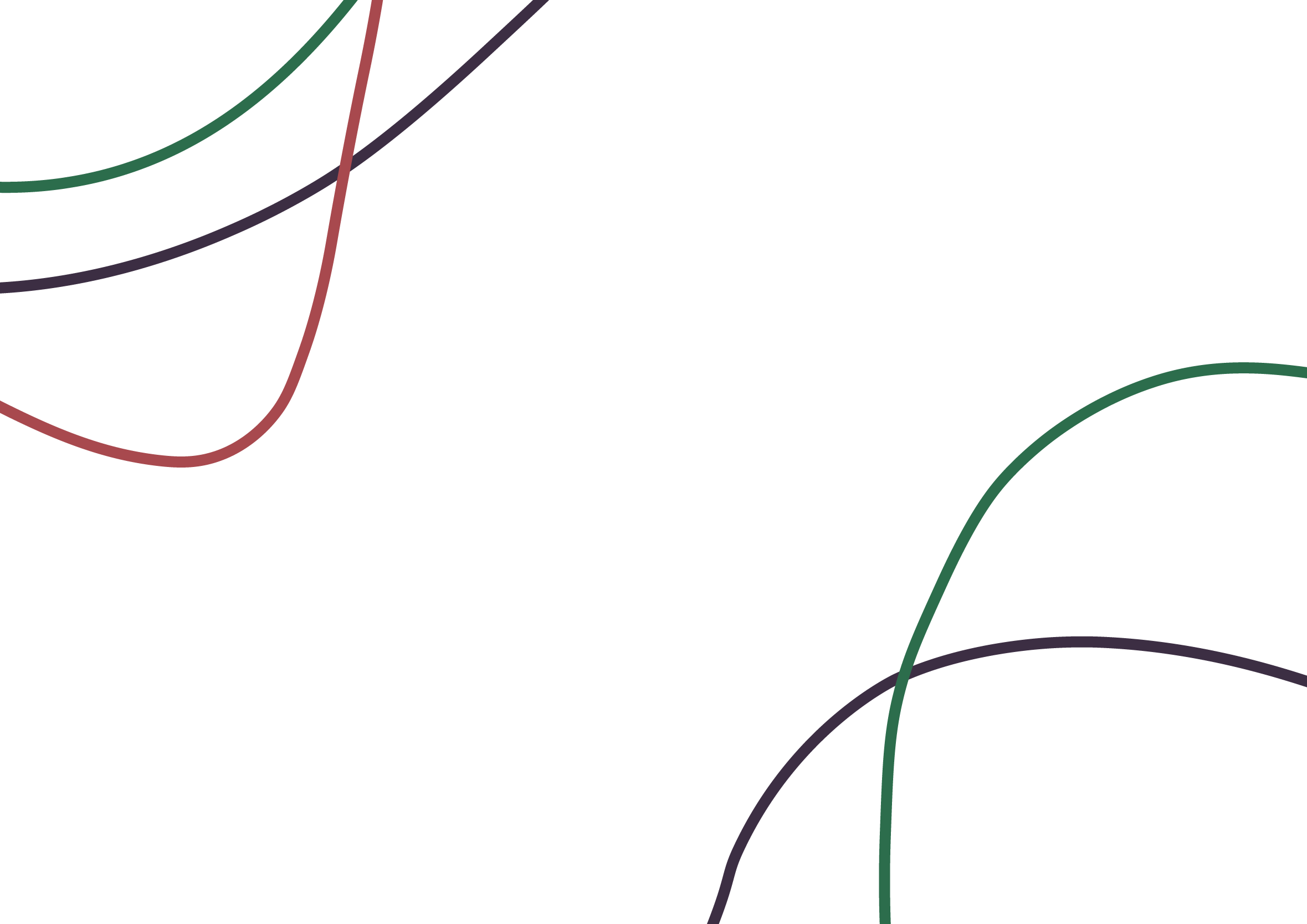 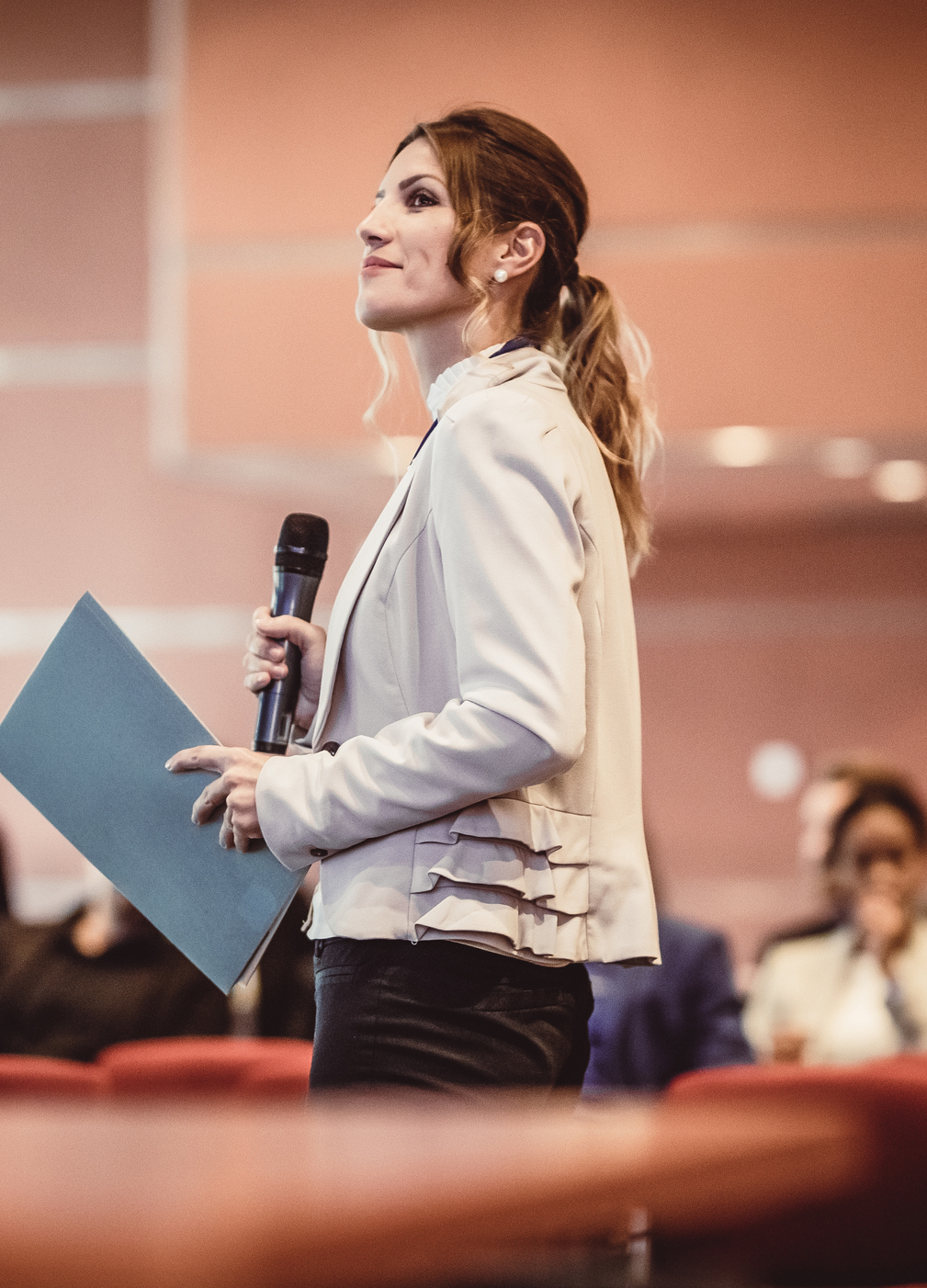 - Базова довіра до світу та позитивне ставлення до людей- Особливості темпераменту та характеру- Як впоратись з хвилюванням?P.S.(хвилюватися не за себе, а за предмет обговорення)
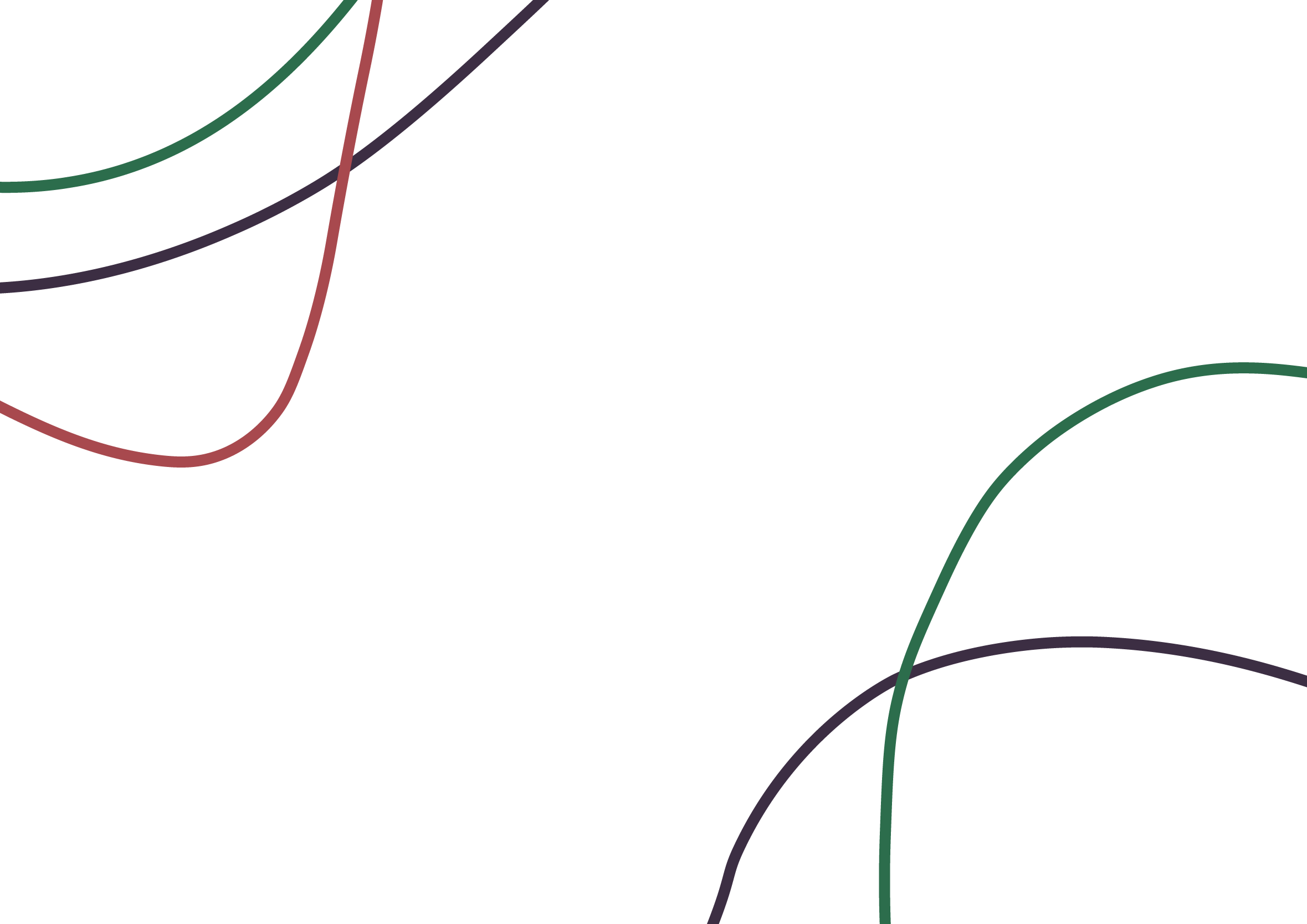 НЕВЕРБАЛЬНІ ПРИЙОМИ ВПЛИВУ- Кінесика, як мова тіла під час публічного виступуПриродність і доречність емоційних проявів поведінки- Проксемика (просторово-часова організація публічного виступу)Створення єдиного емоційного простору між оратором і слухачами, значення фону та презентацій, “не з трибуни, а в дружньому колі”- Організація та виконання регламенту виступу- Екстра і паралінгвістика: темп мовлення, використання пауз, та мовленнєвих вкраплень- Зоровий контакт
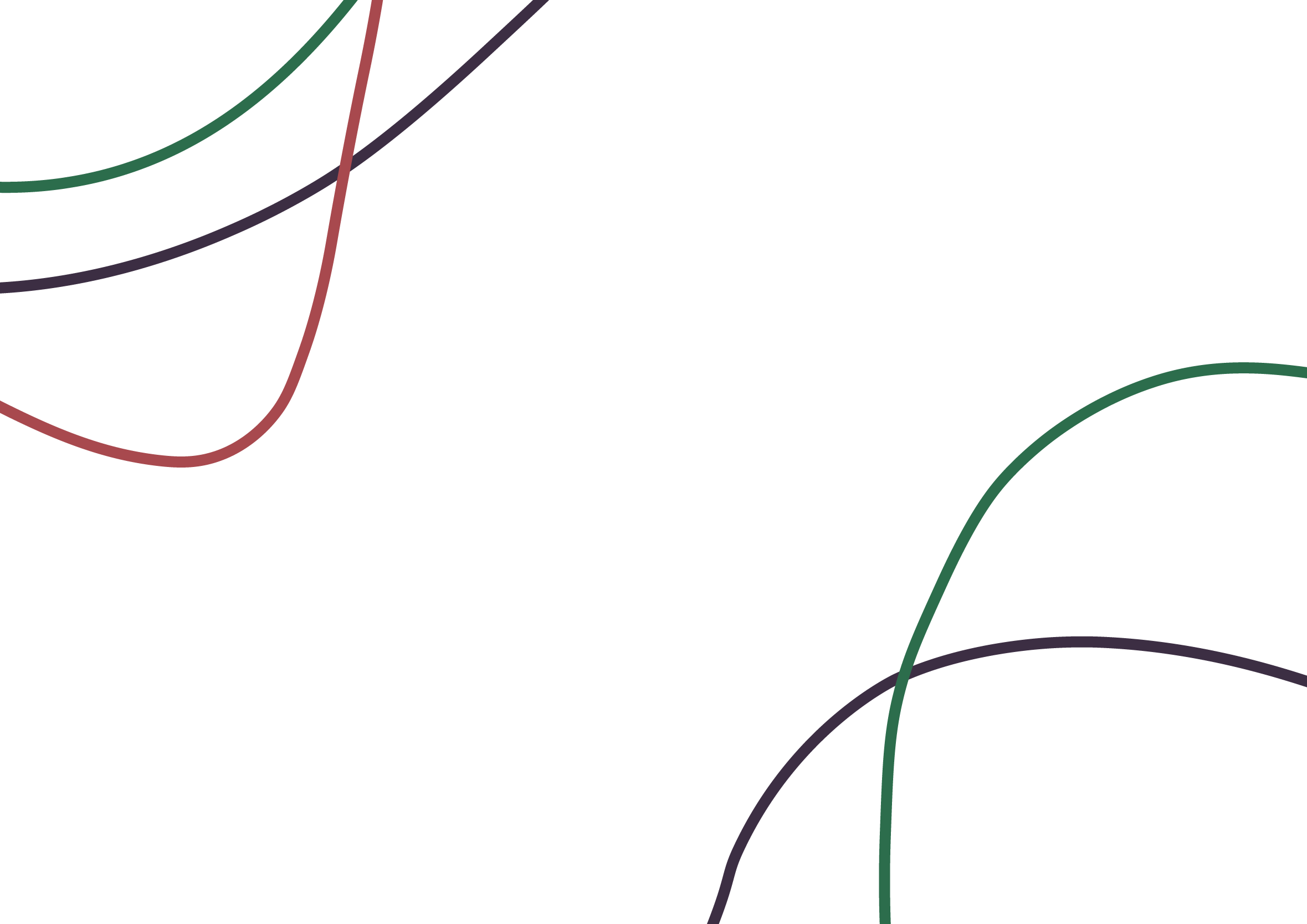 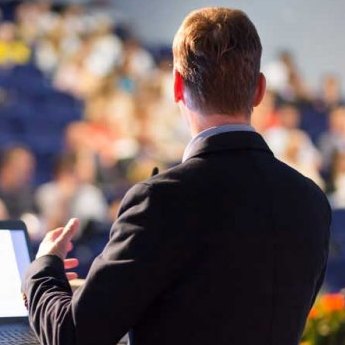 Встановлення та підтримка
 контакту з аудиторією
- Привітання та представлення себе- Постановка запитань аудиторії під час 	публічного виступу- Ефективний зоровий контакт різних 	частин аудиторії- Використання займенника “Ми”!- Вдячність за увагу! (закон края)
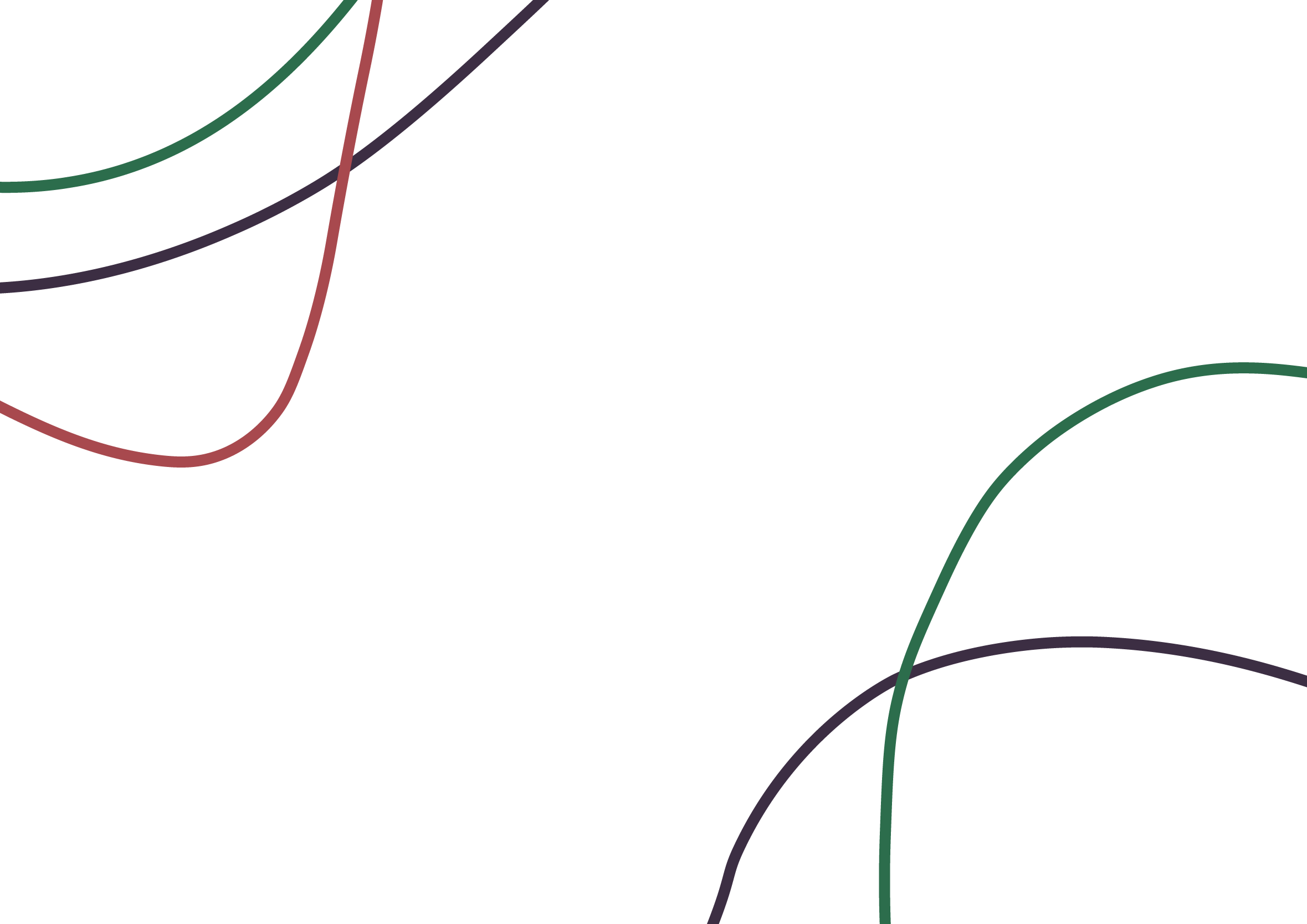 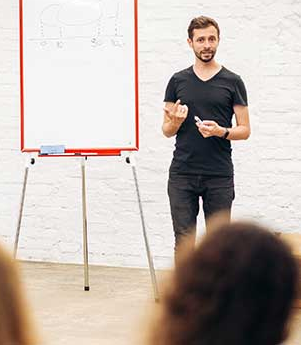 Проблеми та їх вирішення
Встановлення правил підчас виступу
Як реагувати на запитання  аудиторії?
Запитання ознака зацікавленості
Якщо ж докучливі:
Ігнорування
Переадресування
Відтермінування 
Приділення уваги при виникненні  проблем!
Вдячність !
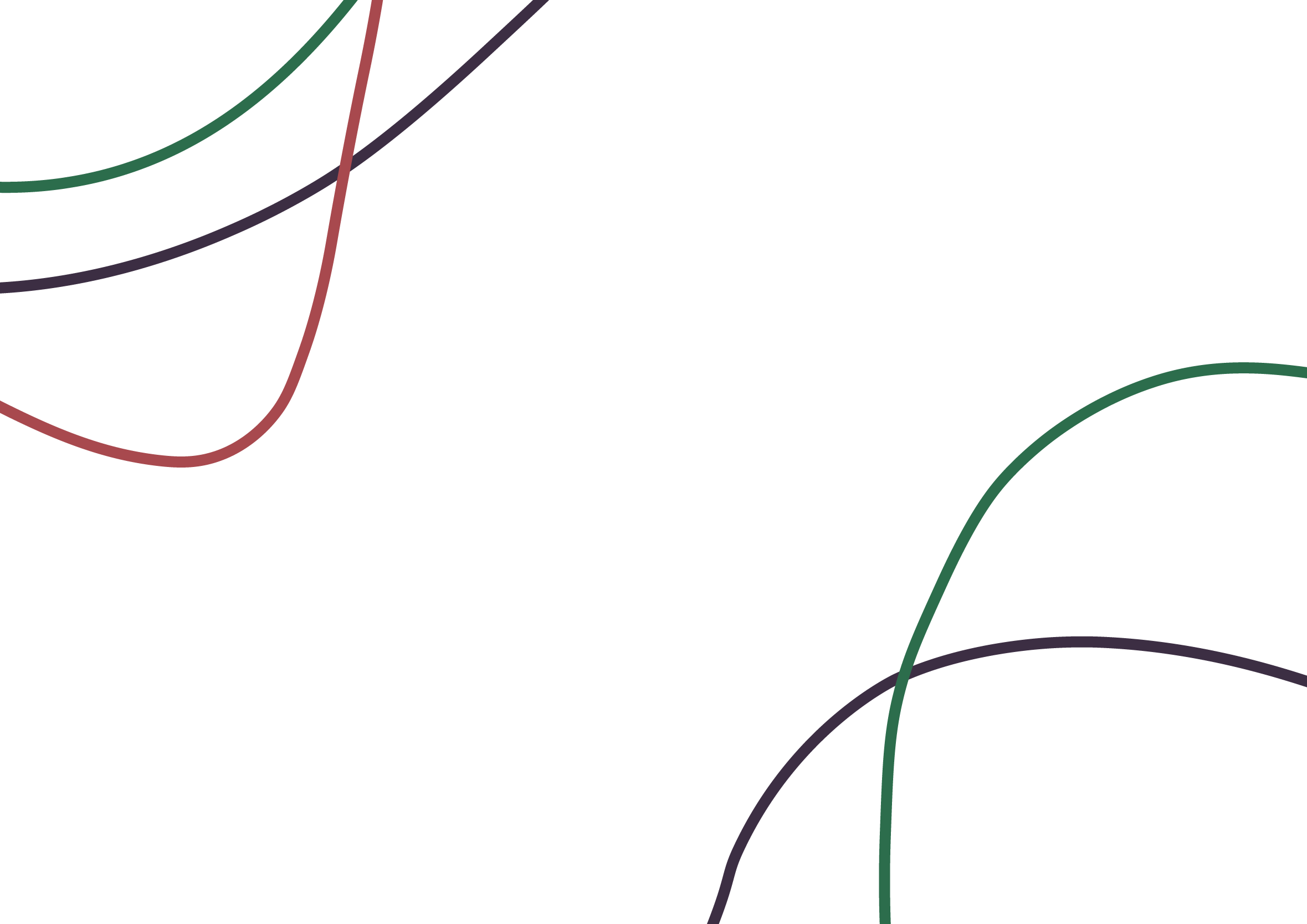 Додаткові матеріали для самопідготовки: https://life.pravda.com.ua/society/2018/09/2/232877/
Завдання:
Підготувати публічний виступ (тематика виступу на Ваш вибір) – Вам необхідно тримати увагу однокурсників протягом 10 хвилин. Формат презентації: доповідь, використання медіа засобів чи презентація Power point – Ваш вибір!
На наступному семінарі проводимо тренінг публічного виступу!
ДЯКУЮ ЗА УВАГУ!Успіхів у публічних виступах!Я в вас вірю!
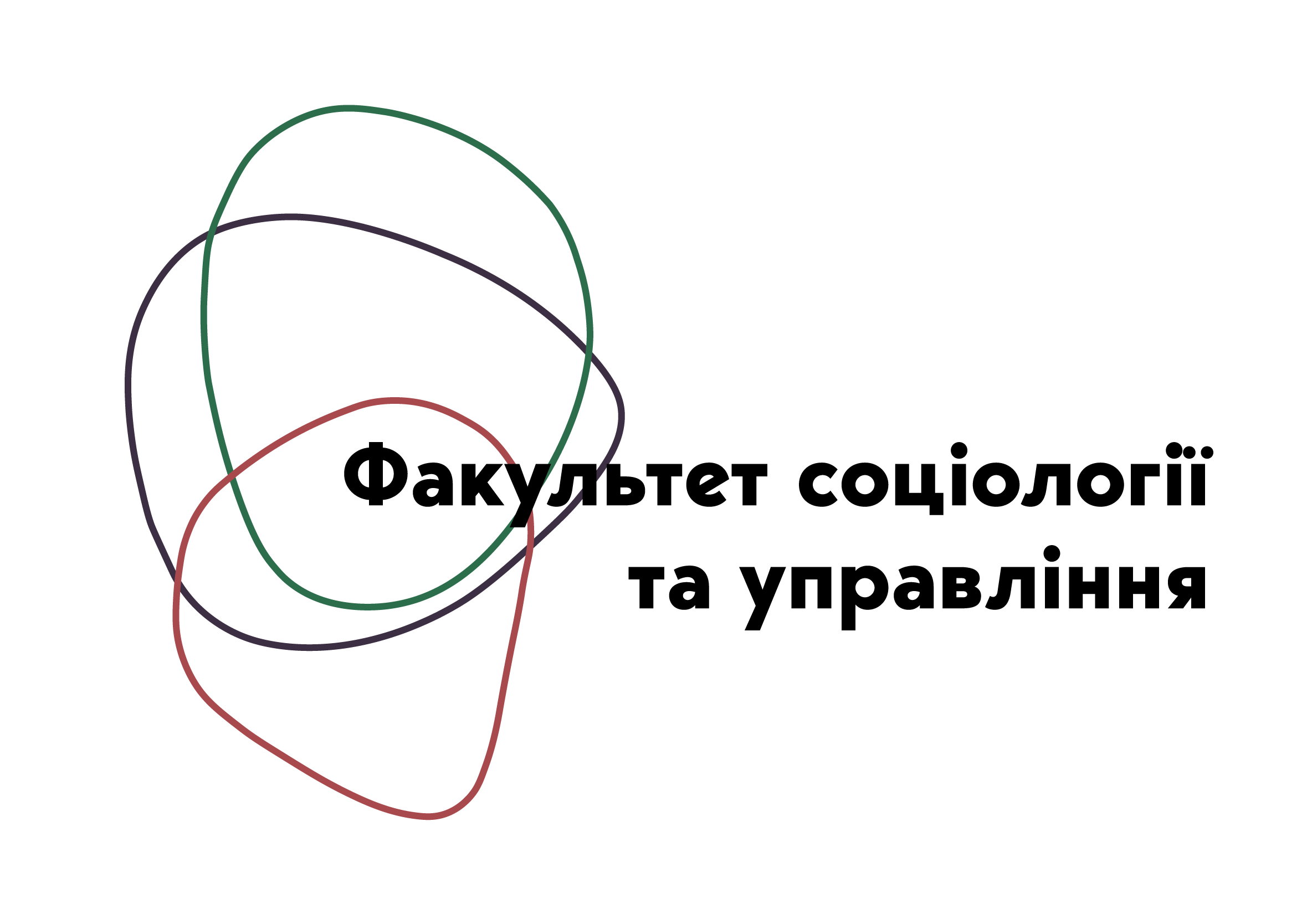 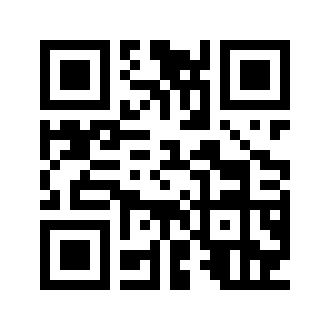 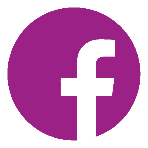 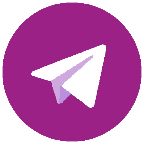 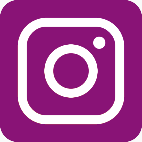 @fsu_znu